OMB No.-0607-0760 | Expiration Date: February 28, 2014
ACS Federal Data Users Workshop Feedback
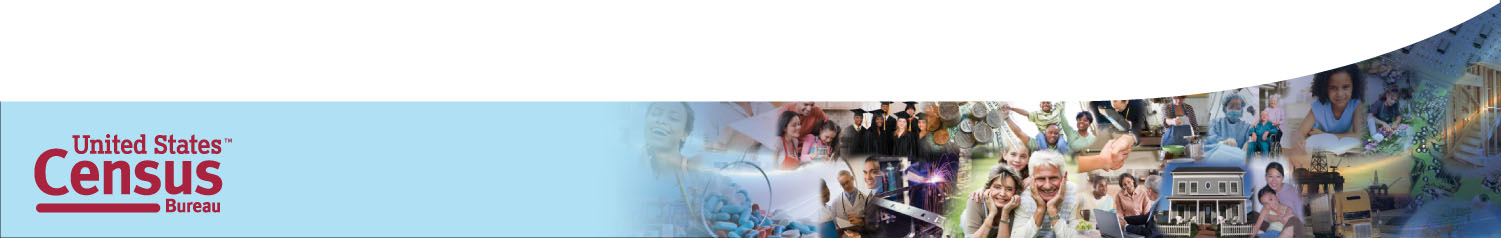 Please answer the short questions on the reverse side of this card
OMB No.-0607-0760 | Expiration Date: February 28, 2014
ACS Federal Data Users Workshop Feedback
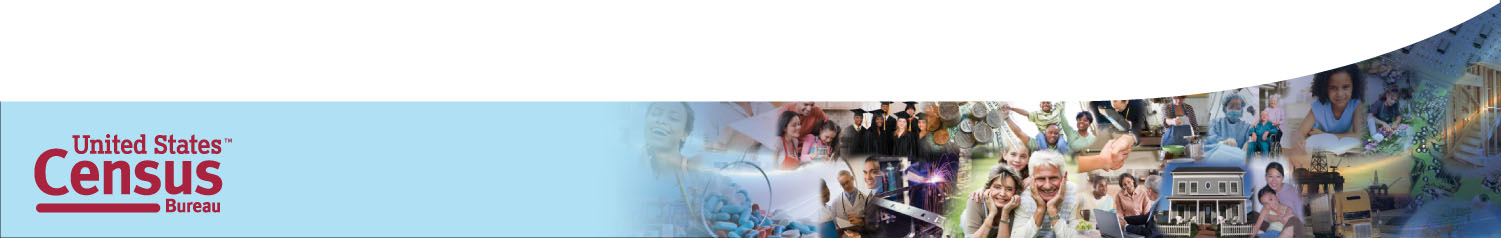 Please answer the short questions on the reverse side of this card
ACS Federal Data Users Workshop Feedback
1)  What activities or presentations did you like most during the ACS Federal Data Users Workshop, and why? 
 
  
2)  What activities or presentations did you like least during the ACS Federal Data Users Workshop, and why? 
 
  
3)  What would you like us to cover at the next ACS Federal Data Users Workshop?
The feedback from this survey will help the Census Bureau determine how effective the workshop was for the users, and allow the American Community Survey Office to modify future workshops to maximize the benefit participants receive.

Your responses will be kept confidential to the extent provided by law. All answers will be pooled into aggregate measures for all reporting purposes, and no individual person or organization will be identified. Public reporting burden for this collection of information is estimated to average 5 minutes per response, including the time for reviewing instructions, searching existing data sources, gathering and maintaining the data needed, and completing and reviewing the collection of information. Respondents are not required to respond to any information collection unless it displays a valid approval number from the Office of Management and Budget.

Send comments regarding this burden estimate or any other aspect of this collection of information, including suggestions for reducing this burden, to: Paperwork Project 0607- 0760, U.S. Census Bureau, 4600 Silver Hill Road, Room 3K138, Washington, DC 20233. You may e-mail comments to: Paperwork@census.gov; use "Paperwork Project 0607- 0760" as the subject.
Please provide additional comments/suggestions about ACS meetings and communication overall.
____________________________________________________________________________________________________________________________________________________________________________________________________________________________________________________________________________________________________________________________
Use other side for additional comments.
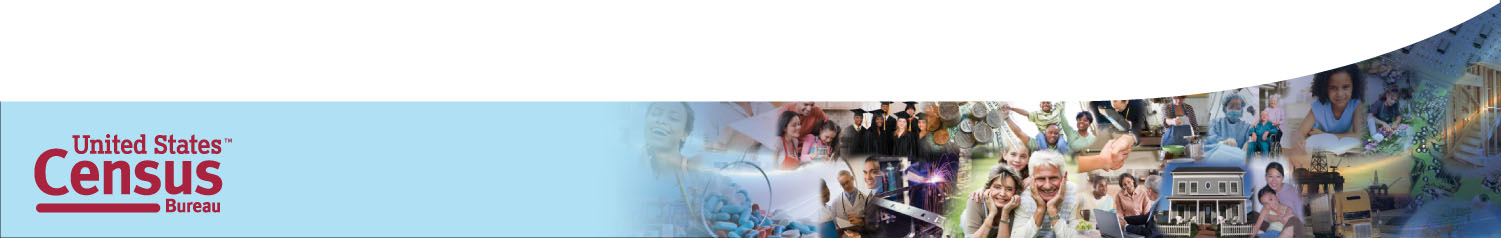 Please answer the questions on the reverse side of this card
ACS Federal Data Users Workshop Feedback
1)  What activities or presentations did you  like most during the ACS Federal Data Users Workshop, and why? 
 
   
2)  What activities or presentations did you  like least during the ACS Federal Data Users Workshop, and why? 
 
  
3)  What would you like us to cover at the next ACS Federal Data Users Workshop?
The feedback from this survey will help the Census Bureau determine how effective the workshop was for the users, and allow the American Community Survey Office to modify future workshops to maximize the benefit participants receive.

Your responses will be kept confidential to the extent provided by law. All answers will be pooled into aggregate measures for all reporting purposes, and no individual person or organization will be identified. Public reporting burden for this collection of information is estimated to average 5 minutes per response, including the time for reviewing instructions, searching existing data sources, gathering and maintaining the data needed, and completing and reviewing the collection of information. Respondents are not required to respond to any information collection unless it displays a valid approval number from the Office of Management and Budget.

Send comments regarding this burden estimate or any other aspect of this collection of information, including suggestions for reducing this burden, to: Paperwork Project 0607- 0760, U.S. Census Bureau, 4600 Silver Hill Road, Room 3K138, Washington, DC 20233. You may e-mail comments to: Paperwork@census.gov; use "Paperwork Project 0607- 0760" as the subject.
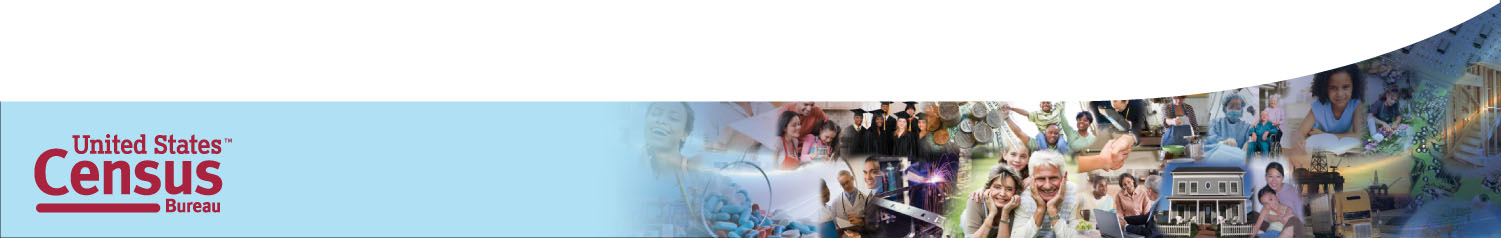 Please answer the questions on the reverse side of this card